PRO-GESTÃO RPPS

PROGRAMA DE CERTIFICAÇÃO INSTITUCIONAL E MODERNIZAÇÃO DA GESTÃO DOS REGIMES PRÓPRIOS DE PREVIDÊNCIA SOCIAL DA UNIÃO, DOS ESTADOS, DO DISTRITO FEDERAL E DOS MUNICÍPIOS





   Cuiabá, 16 de março de 2018
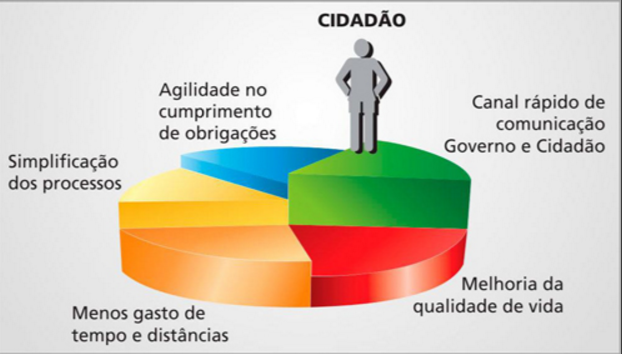 OBJETIVO
O Pró-Gestão RPPS tem como objetivo incentivar os Regimes Próprios de Previdência Social a adotarem melhores práticas de gestão previdenciária, que proporcionem maior controle dos seus ativos e passivos e mais transparência no relacionamento com os segurados e a sociedade.
O QUE O PRÓ-GESTÃO RPPS BUSCA...
CARACTERÍSTICAS DO PRÓ-GESTÃO RPPS
Regulamentado pela Portaria MPS n°185/2015, de 14/05/2015.
Adesão Facultativa.
 Solicitação pelos Representantes do Ente Federativo e da Unidade Gestora do RPPS
Certificação terá validade de 03 (três) anos.
Avaliação realizada por organismos certificadores credenciados pela Secretaria de Previdência.
Manual aprovado  e Comissão de Avaliação e Credenciamento instituída pela Portaria SPREV nº 3/2018, de 31/01/2018 - aberto prazo para adesão e credenciamento.
VANTAGENS DE ADERIR AO PRÓ-GESTÃO RPPS
Desvinculação da certificação institucional no Pró-Gestão RPPS do requisito prévio da existência de Certificado de Regularidade Previdenciária - CRP vigente para o ente federativo.
Para certificação no Nível I será exigido o atingimento de pelo menos 17 ações (70%); para o Nível II, de 19 ações (79%); para o Nível III, de 21 ações (87%); para o Nível IV, de 24 ações (100%), sendo pelo menos 50% das ações de cada Dimensão - Exercícios 2018 e 2019.
VANTAGENS DE ADERIR AO PRÓ-GESTÃO RPPS
Para os exercícios de 2018 e 2019 será admitida a verificação apenas documental, exclusivamente para os Municípios de pequeno porte (com menos de 50 mil habitantes) que busquem a certificação no Nível I.
Ser considerado Investidor Qualificado o RPPS que opte em aderir ao Programa e possua recursos aplicados e informados em montante igual ou superior a R$  10.000.000,00 (dez milhões de reais), a partir do credenciamento da primeira certificadora habilitada.

* Cumprido os demais requisitos da Portaria n° 519/2011. Após aderir ao Programa, prazo de 01 (um ano) para Certificação - Entidade Credenciada
FASES DO PRÓ-GESTÃO RPPS
Discussões no âmbito do CONAPREV (criação de uma certificação institucional) -2011.
Formação de um Grupo de Trabalho - GT com representantes do CONAPREV e do então Ministério da Previdência Social - 2014.
 Avaliação da  Minuta do Manual por entidades certificadoras (ICSS, IBCG e ANBIMA) -2015.
Aprovação da Minuta pelo CONAPREV e publicação da portaria instituindo o Pró-Gestão RPPS (2015).
FASES DO PRÓ-GESTÃO RPPS
Disponibilização da Minuta aprovada para Consulta Pública (2015/2016).
Aprovação da versão do Manual (2016).
Estabelecimento de critérios para o credenciamento das certificadoras (2017).
Consulta prévia dos Critérios a Organismos certificadores acreditados pelo INMETRO. em auditoria de Sistemas de Qualidade ( 15 Organismos + ICSS e IBCG) (2017).
Realização de Consulta Pública (Critérios de Credenciamento) (2017).
Disponibilização do Manual - Versão Final e Credenciamento  das Certificadoras(31/01/2018).
Recebimento dos Termos de Adesão (Desde 31/01/2018).
PRÓ-GESTÃO RPPS – DIMENSÕES PARA CERTIFICAÇÃO
I - CONTROLES INTERNOS


1 - Mapeamento das atividades das áreas de atuação do RPPS

Escolha da(s) área(s) a serem mapeadas obrigatórias (Benefícios - sempre 
Obrigatória - independente do Nível) 
Definição da quantidade de áreas a serem mapeadas ( Depende do Nível)
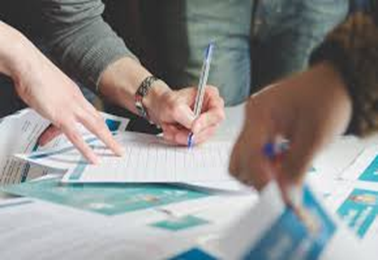 PRÓ-GESTÃO RPPS – DIMENSÕES PARA CERTIFICAÇÃO
I - CONTROLES INTERNOS

2 - Manualização das atividades das áreas de atuação do RPPS

Escolha da(s) área(s) obrigatórias a serem manualizadas (ex. concessão de aposentadoria, concessão de pensão, revisão de aposentadoria)
Definição da quantidade de processos e atividades a serem manualizadas 
(Depende do Nível)
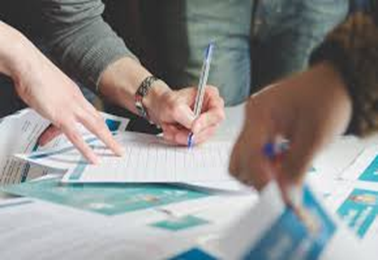 PRÓ-GESTÃO RPPS – DIMENSÕES PARA CERTIFICAÇÃO
I - CONTROLES INTERNOS


3 - Capacitação e certificação dos gestores e servidores das áreas de risco

Capacitação e Certificação dos gestores e servidores das áreas de risco (Gestor 
de Recursos, Comitê de Investimento, Membros dos Conselhos Fiscal e de 
Administração, Diretoria)
CPA 10, CPA 20, CGA (ou equivalentes)
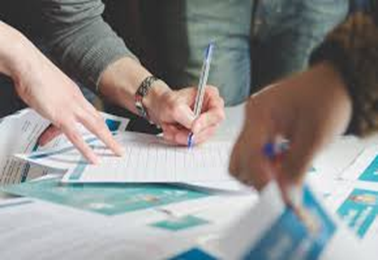 PRÓ-GESTÃO RPPS – DIMENSÕES PARA CERTIFICAÇÃO
I - CONTROLES INTERNOS


4 - Estrutura de Controle Interno (CI)

Existência de Controle Interno (no Ente e/ou no RPPS);
Emissão de Relatórios (periodicidade - Depende do Nível) 
Capacitação (servidores que atuam no CI, no Comitê de Investimentos, nos Conselhos e na Diretoria - Depende do Nível)
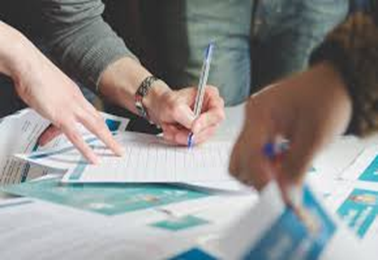 PRÓ-GESTÃO RPPS – DIMENSÕES PARA CERTIFICAÇÃO
I - CONTROLES INTERNOS


5 - Política de Segurança da Informação

Abrangência (servidores e prestadores)
Existência de regras de uso dos equipamentos de TI
Divulgação da Política de Segurança 
Existência de um Comitê de Segurança de informação no âmbito do Ente 
        Federativo ou do RPPS ( Nível IV)
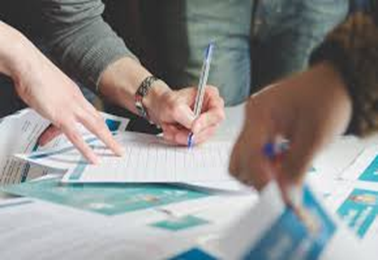 PRÓ-GESTÃO RPPS – DIMENSÕES PARA CERTIFICAÇÃO
I - CONTROLES INTERNOS

    6 - Gestão e controle da base de dados cadastrais dos servidores públicos, aposentados e pensionistas
Periodicidade da atualização do banco de dados cadastral (ativos, aposentados e pensionistas)
 Constituição das bases de dados com estrutura (layout) que possibilite a     exportação dos dados para o Cadastro Nacional de Informações Sociais-CNIS/RPPS
Transmissão da base de dados dos servidores ativos, aposentados e pensionistas para o CNIS-RPPS.
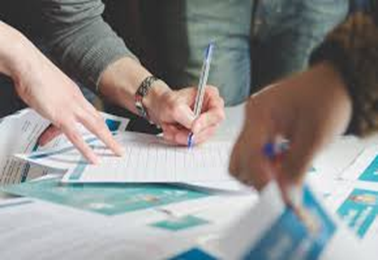 PRÓ-GESTÃO RPPS – DIMENSÕES PARA CERTIFICAÇÃO
II - GOVERNANÇA CORPORATIVA

1 - Relatório de Governança Corporativa
Conteúdo
Temporariedade

2 – Planejamento
Plano de Ação/ Planejamento Estratégico
Temporariedade
Publicação
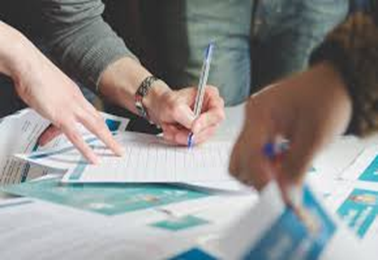 PRÓ-GESTÃO RPPS – DIMENSÕES PARA CERTIFICAÇÃO
II - GOVERNANÇA CORPORATIVA

3 - Relatório de Gestão Atuarial
Monitoramento atuarial dos planos de benefícios;
Elaboração de relatórios (Relatório de análise dos resultados das Avaliações 
      Atuariais anuais relativas aos três últimos exercícios; Relatório de estudo 
      técnico de aderência das hipóteses biométricas, demográficas, econômicas e 
      financeiras do plano de benefícios dos RPPS).
4 - Código de Ética da instituição
Existência do Código de Ética, sua divulgação, capacitação e 
       elaboração de relatórios.
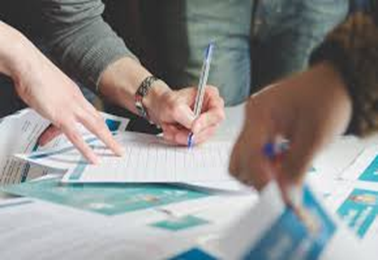 PRÓ-GESTÃO RPPS – DIMENSÕES PARA CERTIFICAÇÃO
II - GOVERNANÇA CORPORATIVA

5 - Políticas previdenciárias de saúde e segurança do servidor
Ações conjuntas do Ente e do RPPS
Adoção de medidas preventivas, que visem à redução dos riscos inerentes ao ambiente de trabalho e das situações que provocam o adoecimento e a incapacidade laborativa dos servidores (exames admissionais, elaborar Laudo Técnico de Condições Ambientais do Trabalho – LTCAT, publicar lei ou decreto estabelecendo Política de Atenção à Saúde e Segurança do Servidor)

Exceção: Somente a partir de 2019 (Níveis I e II) e a partir de 2020 (III e IV) – Plano de Ação
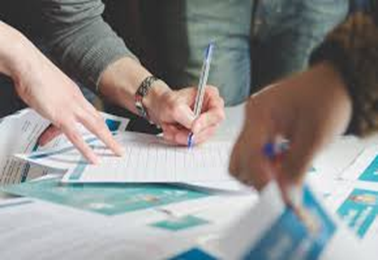 PRÓ-GESTÃO RPPS – DIMENSÕES PARA CERTIFICAÇÃO
II - GOVERNANÇA CORPORATIVA

6 - Política de investimentos
Elaboração de relatórios, de estudos, e criação, dentro da estrutura do RPPS, de área específica para acompanhamento e monitoramento contínuo dos riscos e rentabilidades. 
7 - Comitê de Investimentos
Composição(quantitativo), vínculo (Ente ou RPPS), segurado ou não.
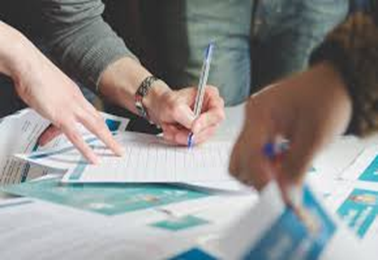 PRÓ-GESTÃO RPPS – DIMENSÕES PARA CERTIFICAÇÃO
II - GOVERNANÇA CORPORATIVA

8 – Transparência
Divulgação de atos, atas de reunião, relatórios, certidões,  acesso à links, políticas, demonstrativos.

9 - Definição de limites de alçadas
Definição das competências e responsabilidades dos gestores do RPPS para os atos administrativos, estabelecendo responsabilidades compartilhadas nos processos decisórios do RPPS.
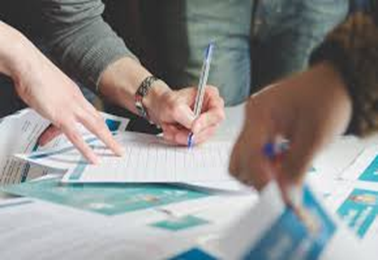 PRÓ-GESTÃO RPPS – DIMENSÕES PARA CERTIFICAÇÃO
II - GOVERNANÇA CORPORATIVA

10 - Segregação das atividades
 A segregação das atividades em setores com responsáveis distintos com o objetivo de diminuir o risco operacional, favorecer a governança corporativa,  diminuir a probabilidade de erros e oferecer segurança na gestão dos benefícios.
11 - Ouvidoria
Existência no Ente ou no RPPS, estruturação, vínculo (efetivo, comissionado), certificação.
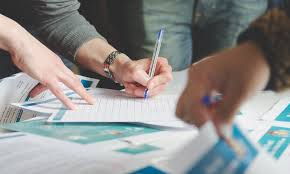 PRÓ-GESTÃO RPPS – DIMENSÕES PARA CERTIFICAÇÃO
II - GOVERNANÇA CORPORATIVA

12 – Direção Executiva
Formação (curso superior, especialização) e certificação

13 - Conselho Fiscal
Formação (curso superior, especialização), composição (paritária ou não), voto de qualidade (representação dos segurados).
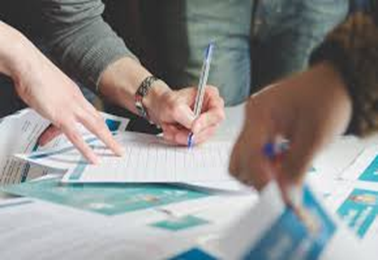 PRÓ-GESTÃO RPPS – DIMENSÕES PARA CERTIFICAÇÃO
II - GOVERNANÇA CORPORATIVA

14 - Conselho Deliberativo
Formação (curso superior, especialização), composição (paritária ou não), voto de qualidade (representação dos segurados).

15 - Mandato, representação e recondução
Definição em norma legal o processo de escolha para composição da Diretoria Executiva, do Conselho de Administração e do Conselho Fiscal, representatividade do segurado na Diretoria Executiva
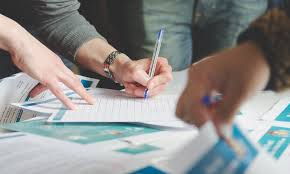 PRÓ-GESTÃO RPPS – DIMENSÕES PARA CERTIFICAÇÃO
II - GOVERNANÇA CORPORATIVA

16 - Gestão de Pessoas
Composição do quadro de pessoal do RPPS:
Cedidos
Efetivos
Comissionados
Atuário
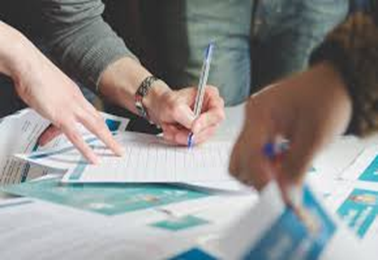 PRÓ-GESTÃO RPPS – DIMENSÕES PARA CERTIFICAÇÃO
III - EDUCAÇÃO PREVIDENCIÁRIA
1 - Plano de ação de capacitação
Público alvo
Definição de ações de capacitação
Certificação
2 - Ações de diálogo com os segurados e a sociedade
Elaboração de materiais informativos, reuniões e prestação de informações para os beneficiários e o publico em geral.
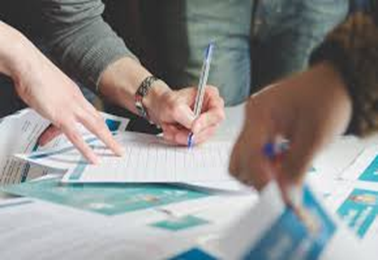 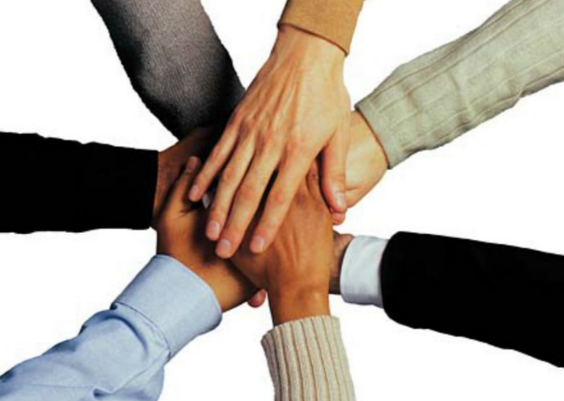 Secretaria de Previdência – SPREV
Subsecretaria dos Regimes Próprios de Previdência Social - SRPPS 
helio.fernandes@previdencia.gov.br
61-2021-5717